Je vis + les noms des villes – pays
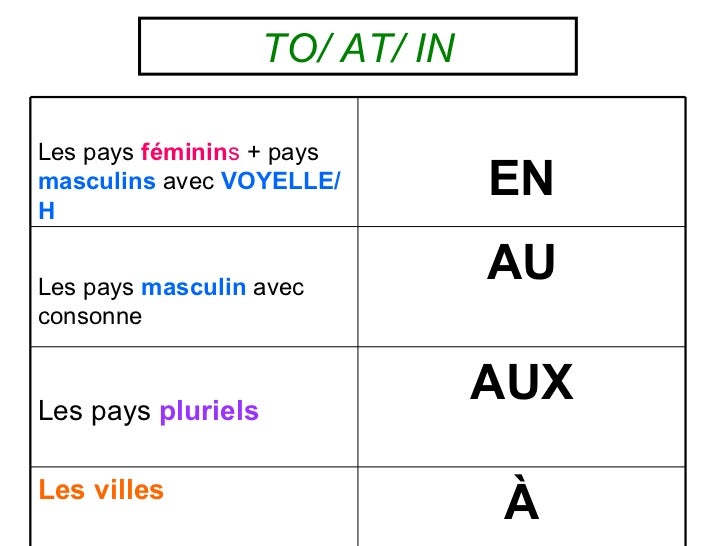 Mardi  / 4Oct/ 2022les prép +les villes , les pays
*لكل اسم بلد و لكل اسم مدينة حرف مختلف 

Les prépositions sont 
a / au / en / aux 
اختيار الحرف مرتبط باسم البلد او المدينة
Des Villes العواصم 
Amman عمان 
Paris      باريس    
Dubai دبي     
Caire   القاهرة     
Beyrouth بيروت
Des Pays البلدان 
Canadaكندا 
Brézil البرازيل 
Italie  ايطاليا 
France  فرنسا 
Philippines الفلبين  
Les Etats –Unis الولايات المتحدة الامريكية l
1 je vis à   Amman
                     Dubai                                   
                     Paris 
                      Beyrouth 
2/ je vis au  Caire
                        Canada 
                         Brézil    
3/ je vis     en    France 
                            Espagne 
                            Italie         
4 / je vis aux Etats-unis /Philippines
                       Philippines
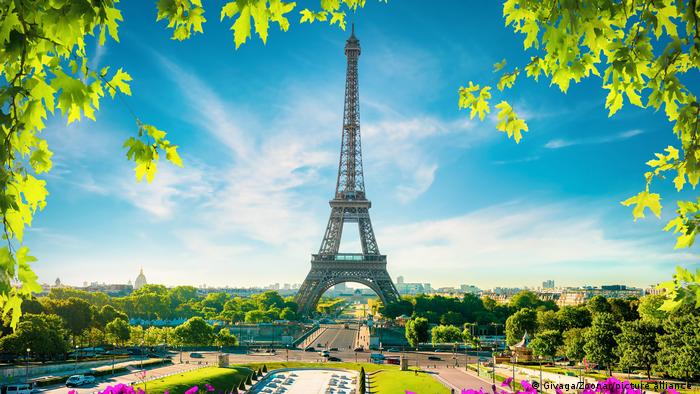